Методика документування  обліку виробничих запасів
Виробничі запаси – це придбані або самостійно виготовлені запаси, які підлягають подальшій переробці на підприємстві або утримуються для іншого споживання в ході нормального операційного циклу. Вони поділяються на:
сировину – придбані або отримані іншим чином (наприклад, вирощені, видобуті) продукти (матеріали), які знаходяться у власності підприємства і призначені для подальшої переробки;
основні й допоміжні матеріали;
комплектуючі вироби, покупні напівфабрикати та інші матеріальні цінності, що призначені для виробництва продукції, виконання робіт, надання послуг, обслуговування виробництва та адміністративних потреб;
малоцінні та швидкозношувані предмети, які використовуються протягом не більше одного року або нормального операційного циклу, якщо він більше одного року (інструменти, господарський інвентар, спеціальне оснащення, спеціальний одяг тощо).
Первинні документи з обліку виробничих запасів можна розділити на:
документи з надходження та оприбуткування запасів;
документи із складського обліку і внутрішнього переміщення запасів;
документи з відпуску (списання) сировини, матеріалів на виробництво і потреби управління
Схема організації бухгалтерського обліку запасів
Місце зберігання (склади, комори, тощо)
Номенклатура-цінник
Бухгалтерія
Облік за кількістю та якістю
Грошовий облік
Облікова ціна
Відомості руху запасів у грошовому вираженні
Первинні документи (прибуткові ордери, акти, тощо)
Картки складського обліку запасів
з витра-чення
з надход-ження
Книга (відомості) обліку залишків запасів
Відомості з надходження запасів
Журнали з витрачання запасів
Головна книга
Документування операцій 
з обліку надходження запасів
Надходження виробничих запасів на підприємство
Документування операцій 
з обліку витрачання запасів
Рахунок-фактура
Доручення (типова форма № М-2)
Товарно-транспортна накладна (типова форма № 1-ТН)
Журнал обліку вантажів, що надійшли (типова форма № М-1)
Прибутковий ордер (типова форма № М-4)
Акт приймання матеріалів (типова форма № М-7)
Внутрішнє переміщення, виробничих запасів у виробництво, на склад з виробництва
Лімітно-забірна картка (типові форми № М-8, 9)
Накладна-вимога (внутрішнє переміщення матеріалів) (типова форма № М-11)
Документування операцій зі зберігання та обліку виробничих запасів на складі
Зберігання та облік виробничих запасів на складі
Картка складського обліку матеріалів (типова форма № М-12)
Реєстр приймання-здавання документів (типова форма № М-13)
Відомість обліку залишків матеріалів на складі (типова форма № М-14)
Матеріальний ярлик (типова форма № М-16)
Сигнальна довідка про відхилення фактичного залишку матеріалів від встановлених норм запасу (типова форма № М-18)
Матеріальний звіт (типова форма № М-19)
Типові форми первинного обліку виробничих запасів та їх документальне оформлення
«»; 
 «»; 
«»; 
 «»; 
 «»; 
 «»; 
 «»; 
 «»; 
 «№»; 
 «»; 
 «»;
Рахунок 20 «Виробничі запаси»
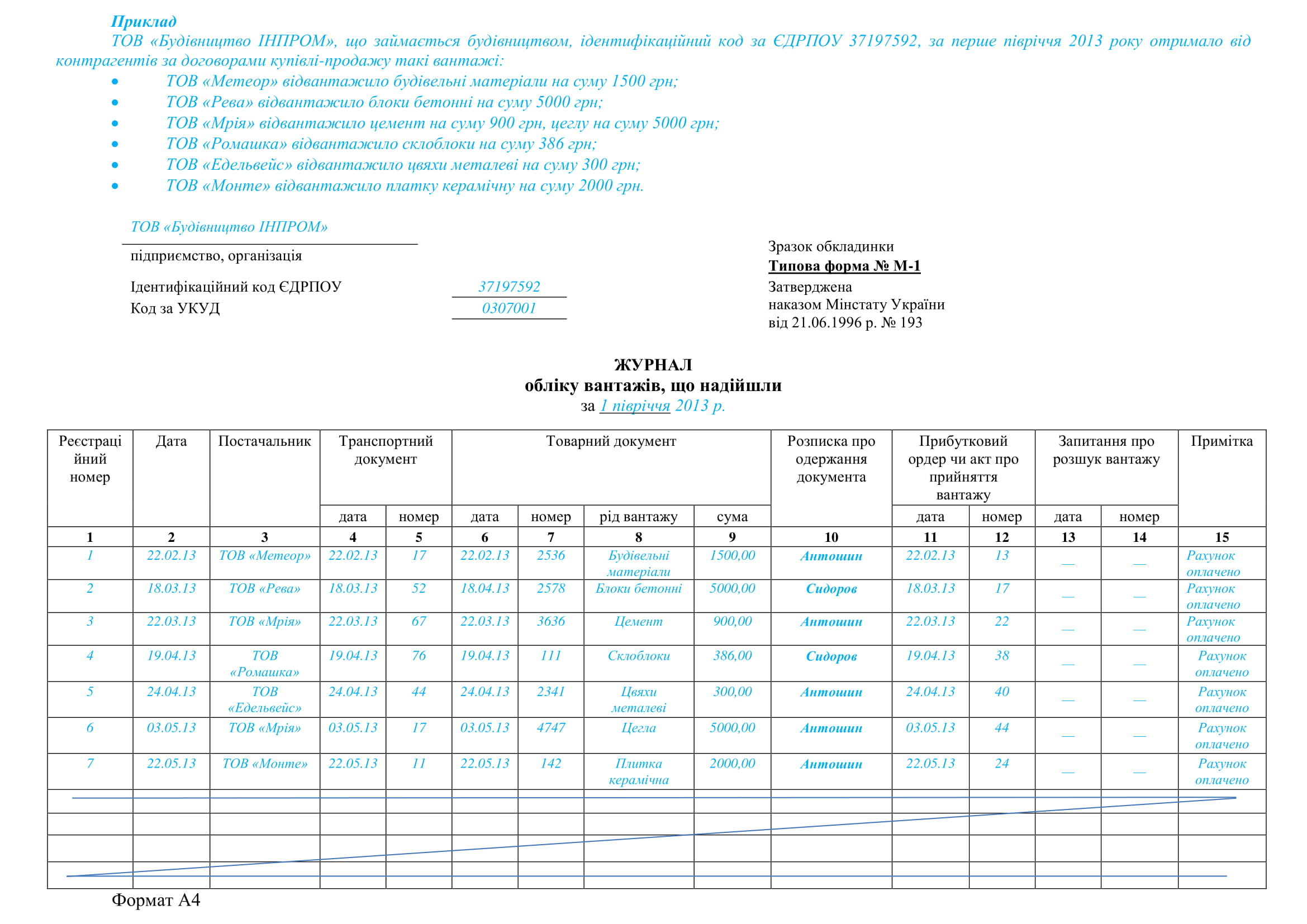 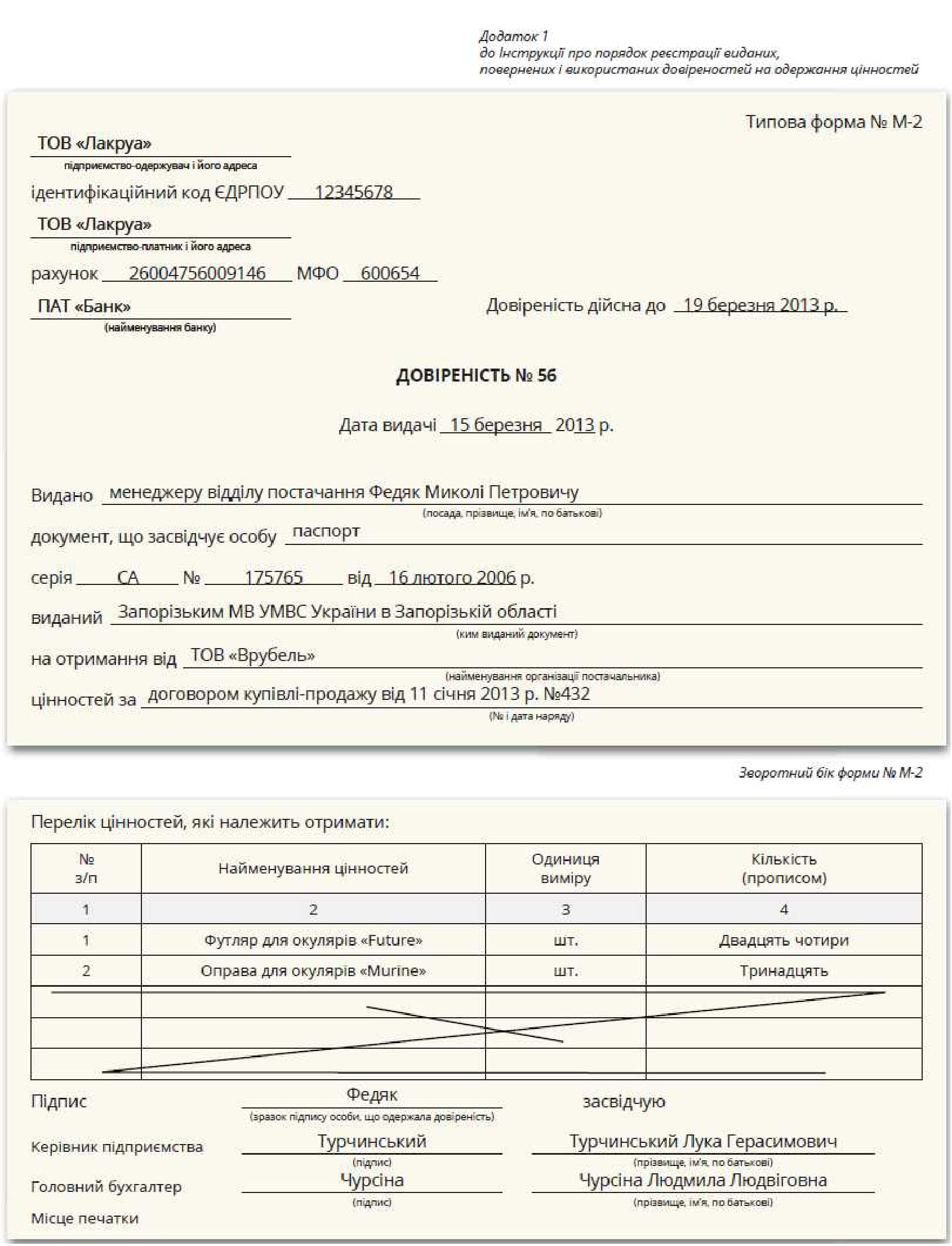 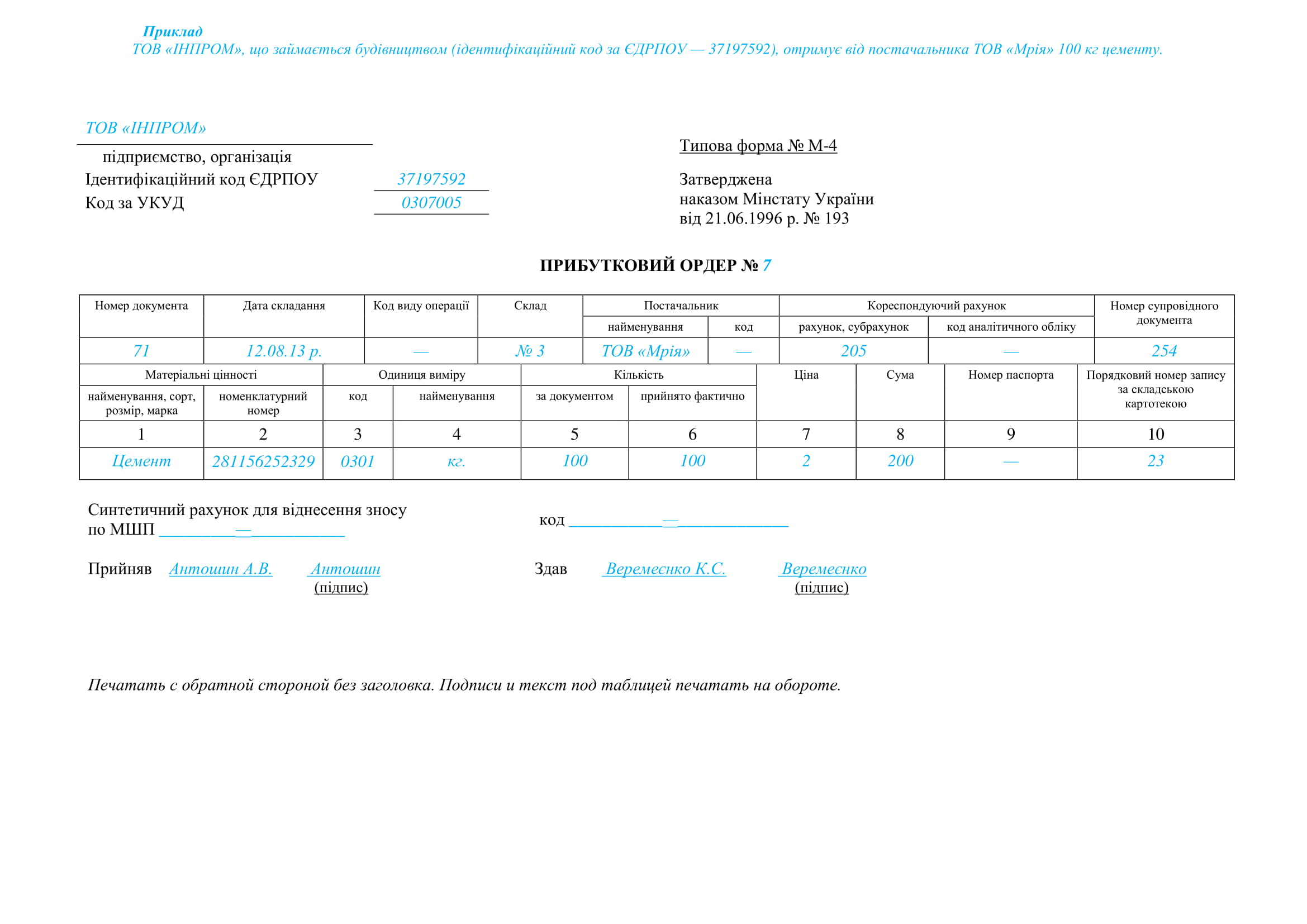 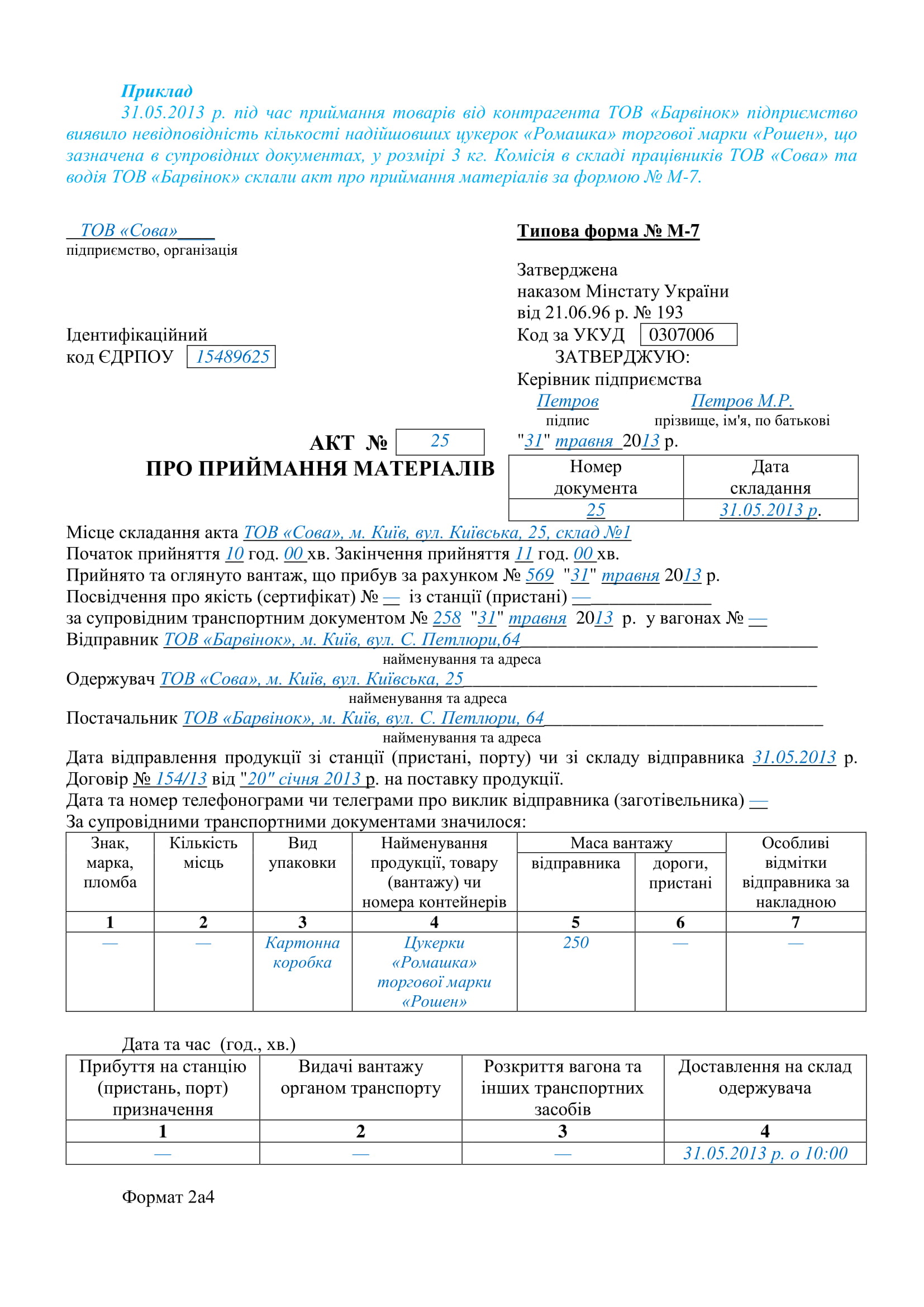 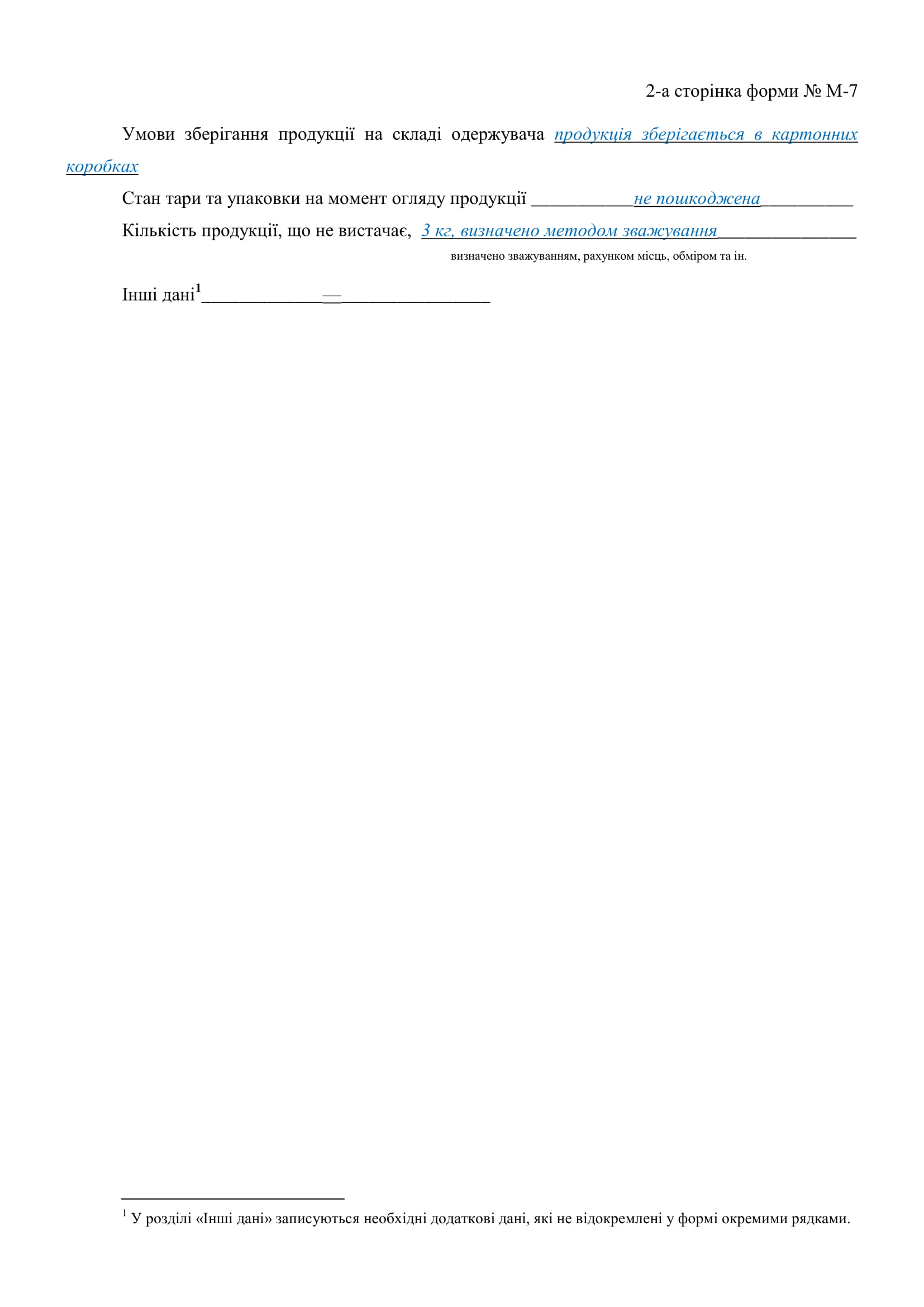 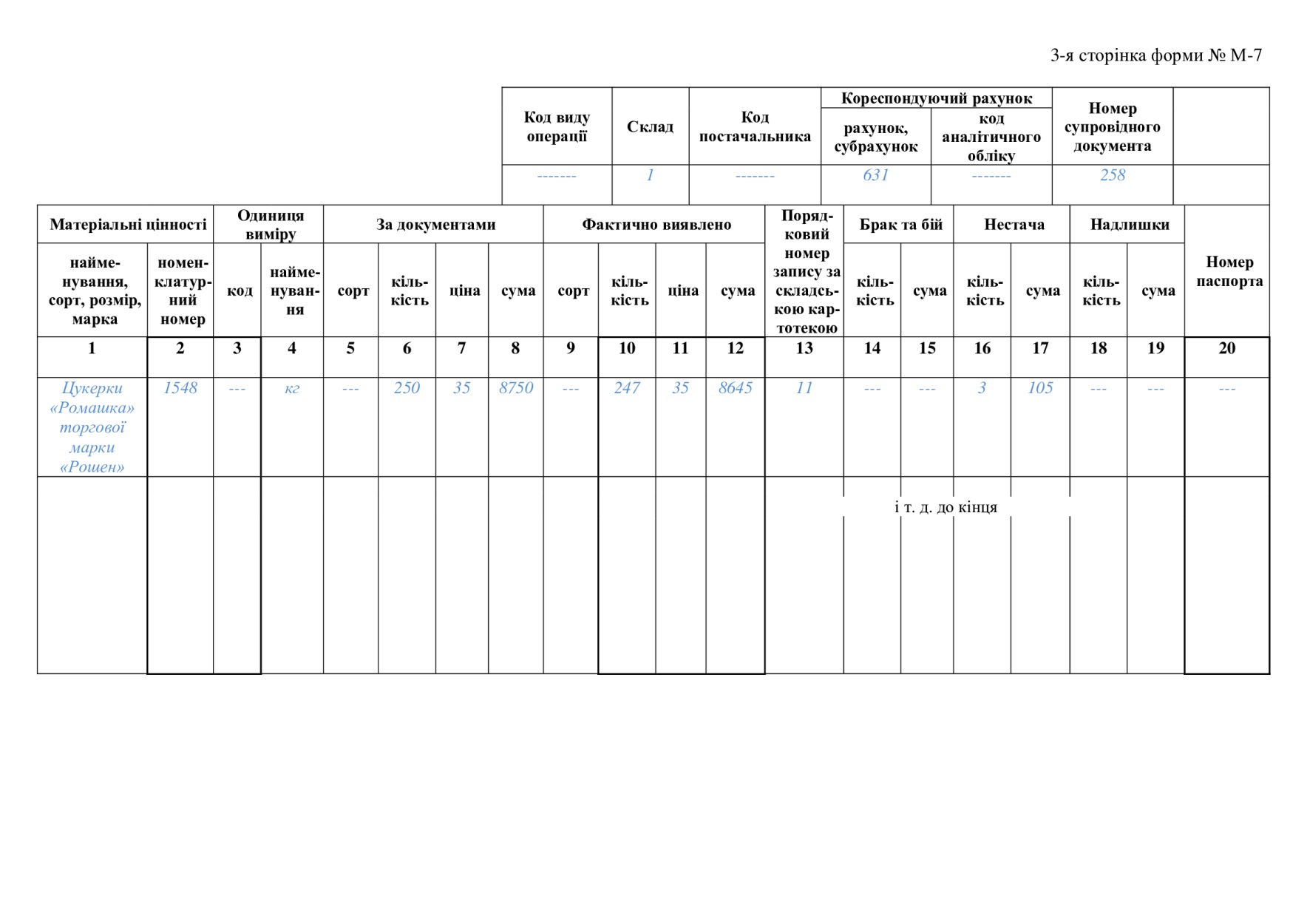 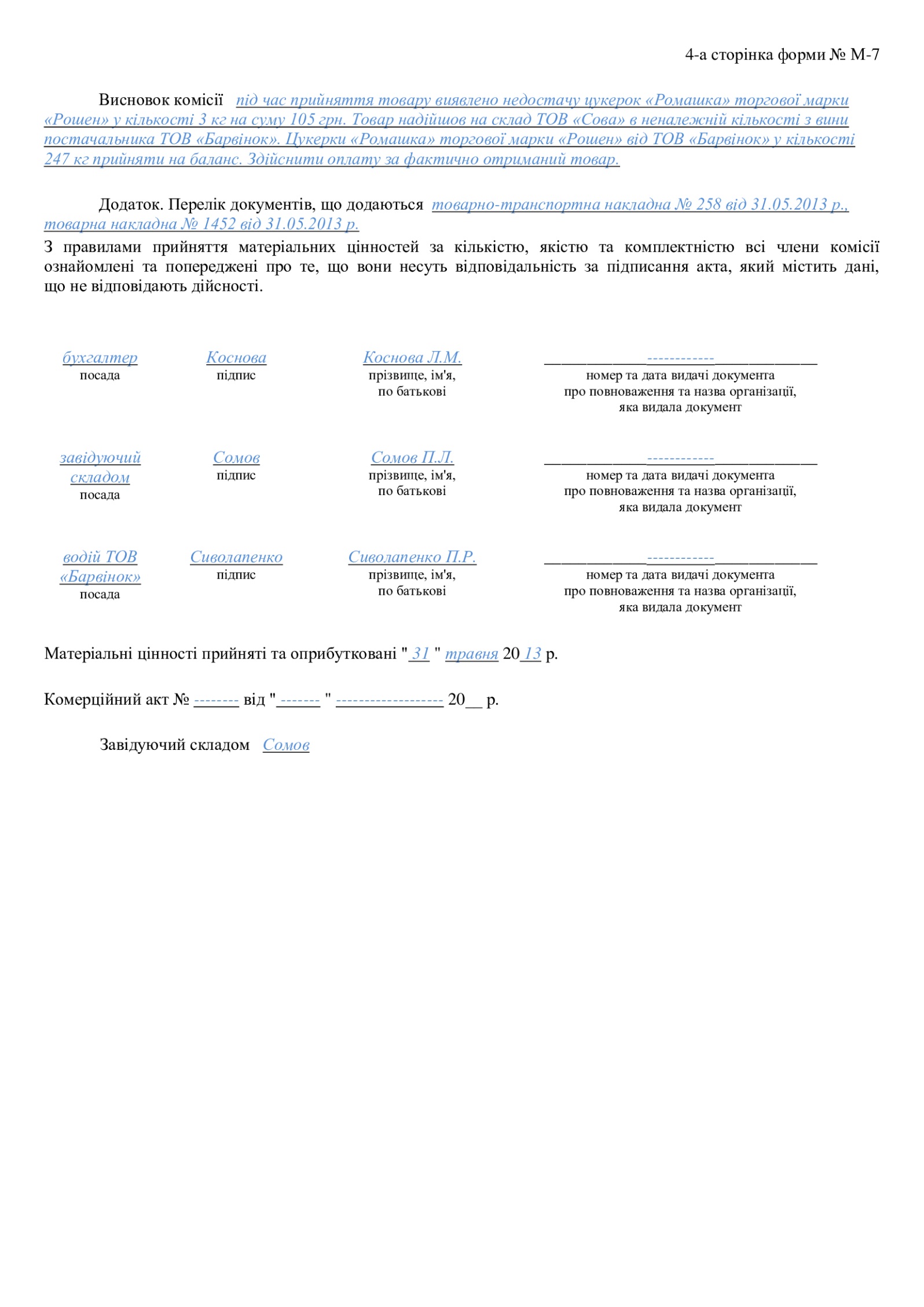 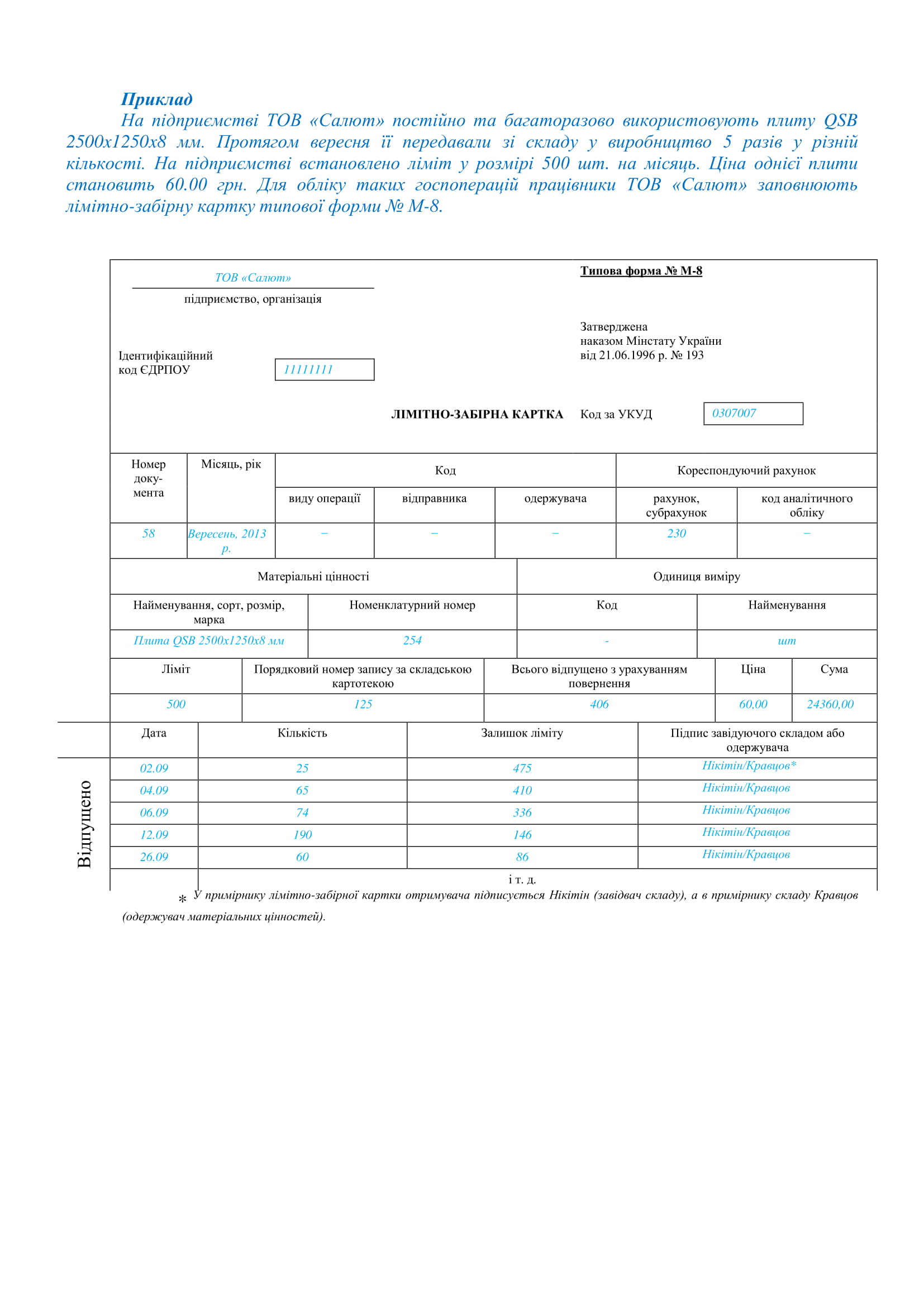 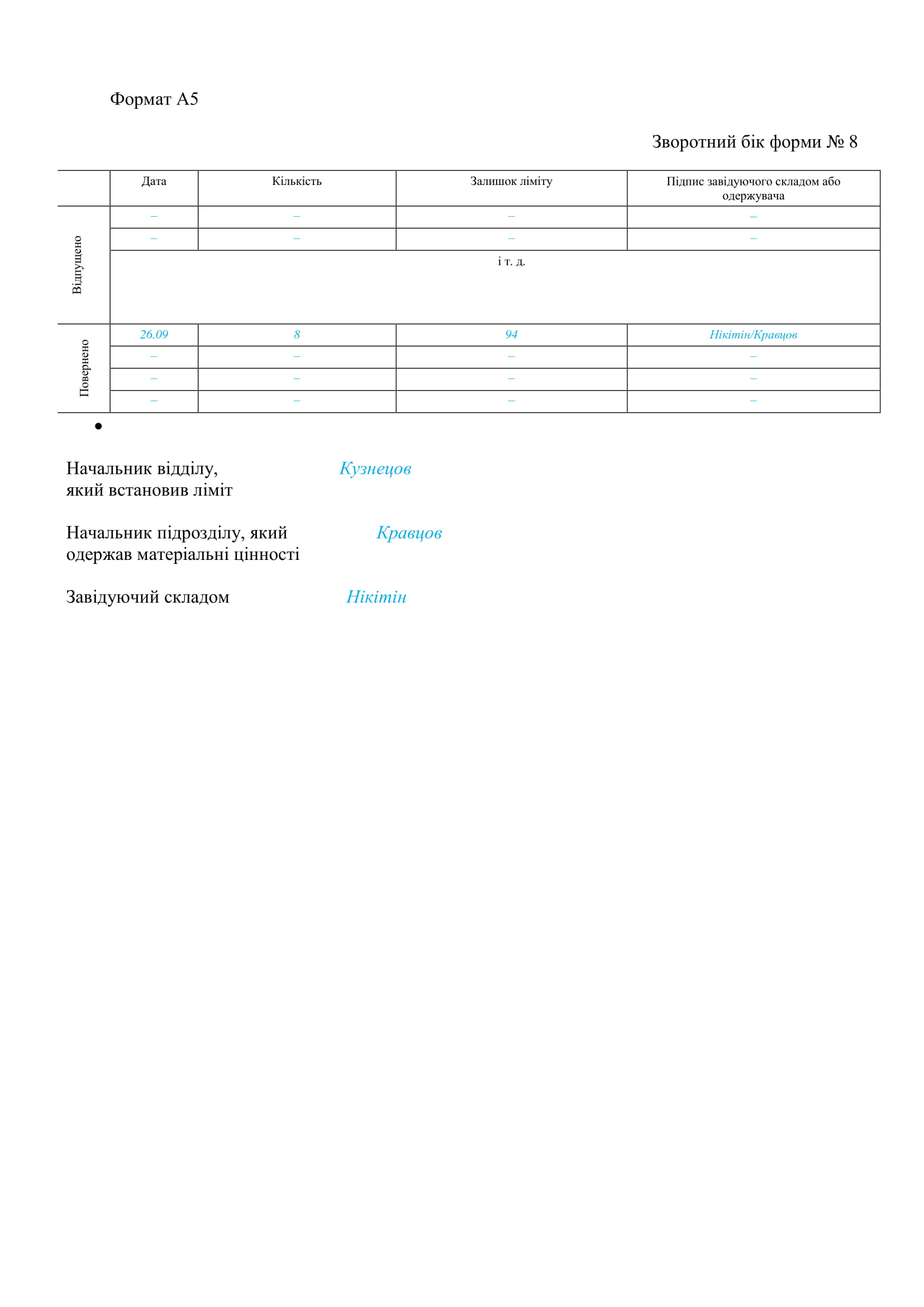 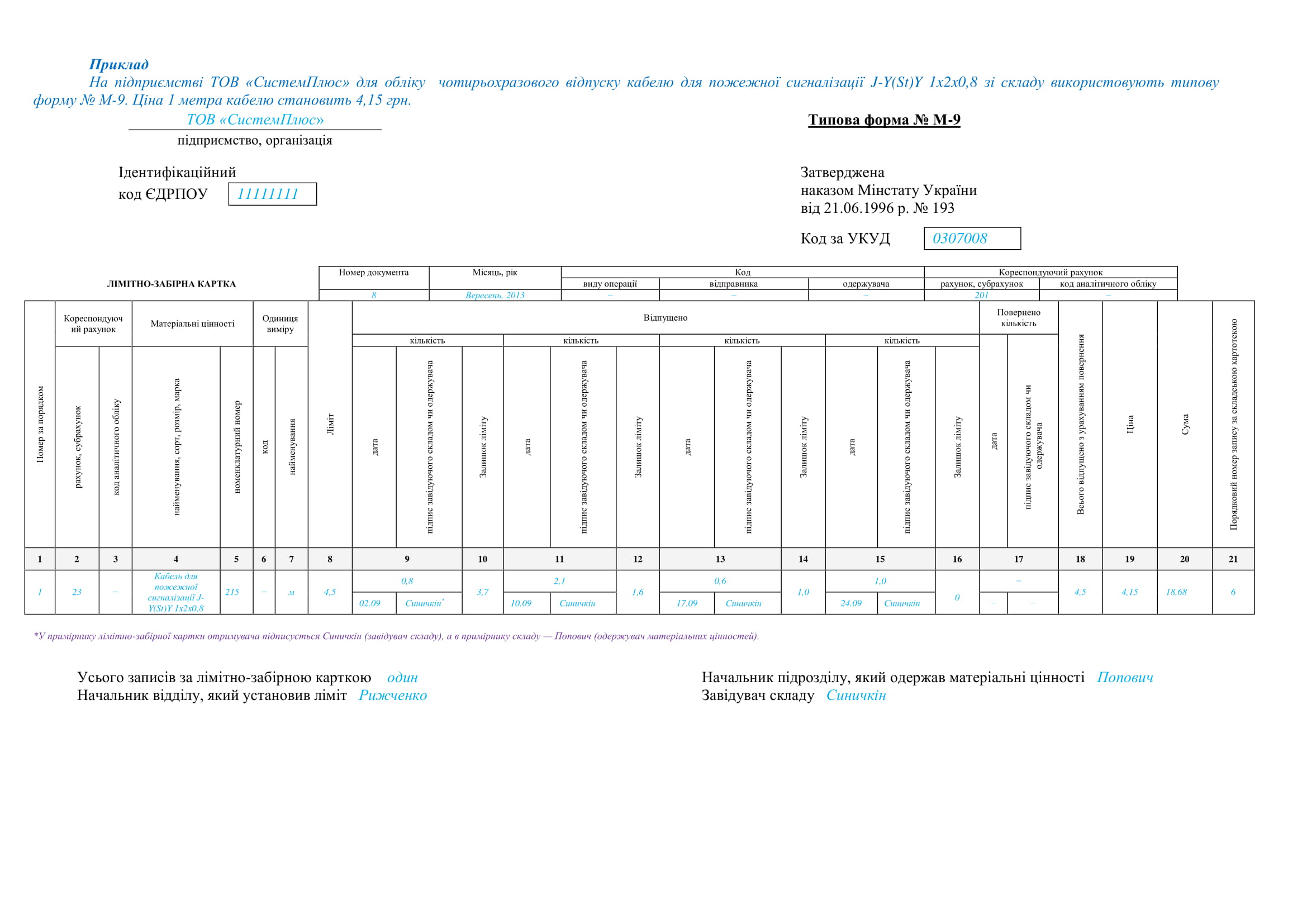 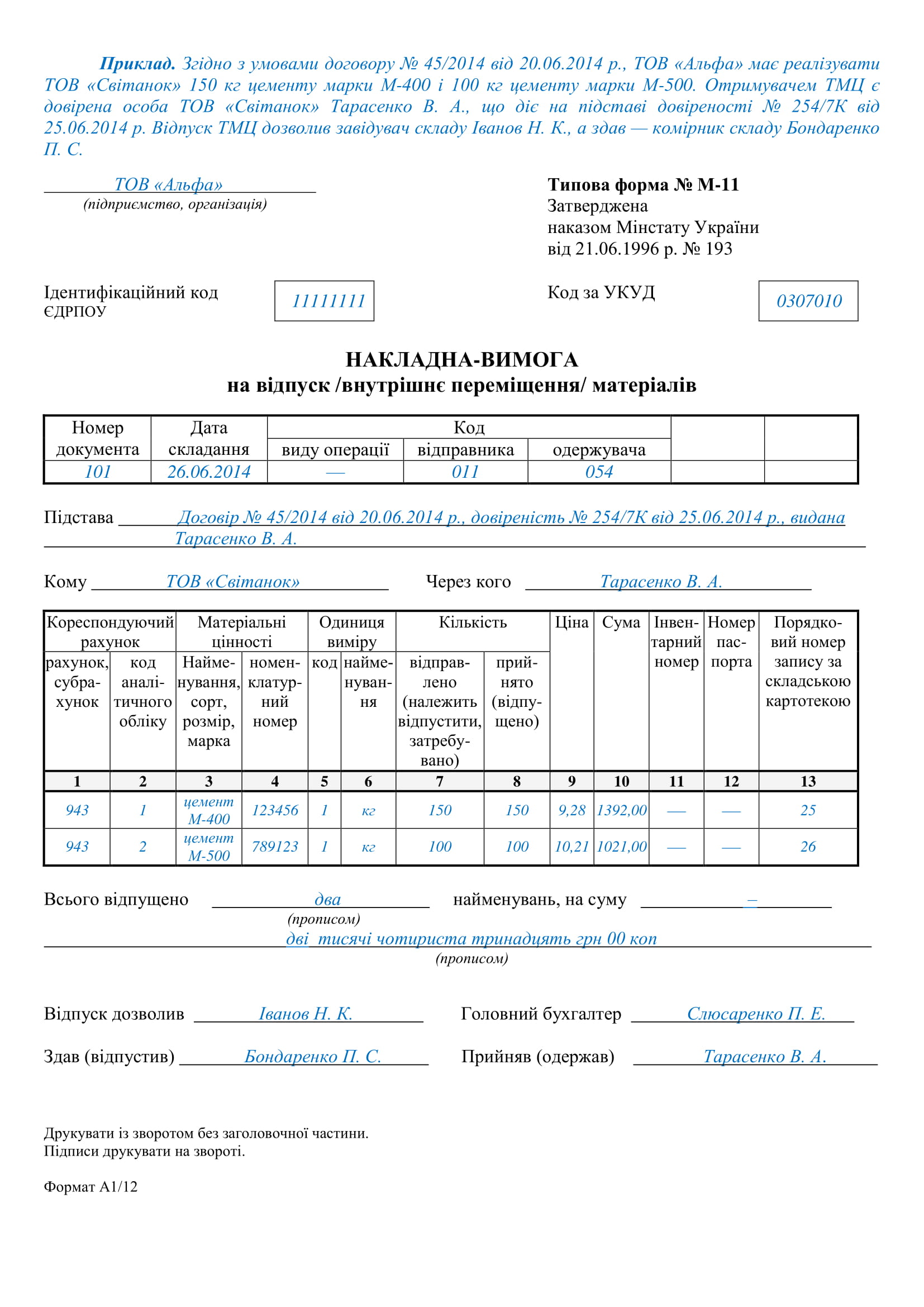 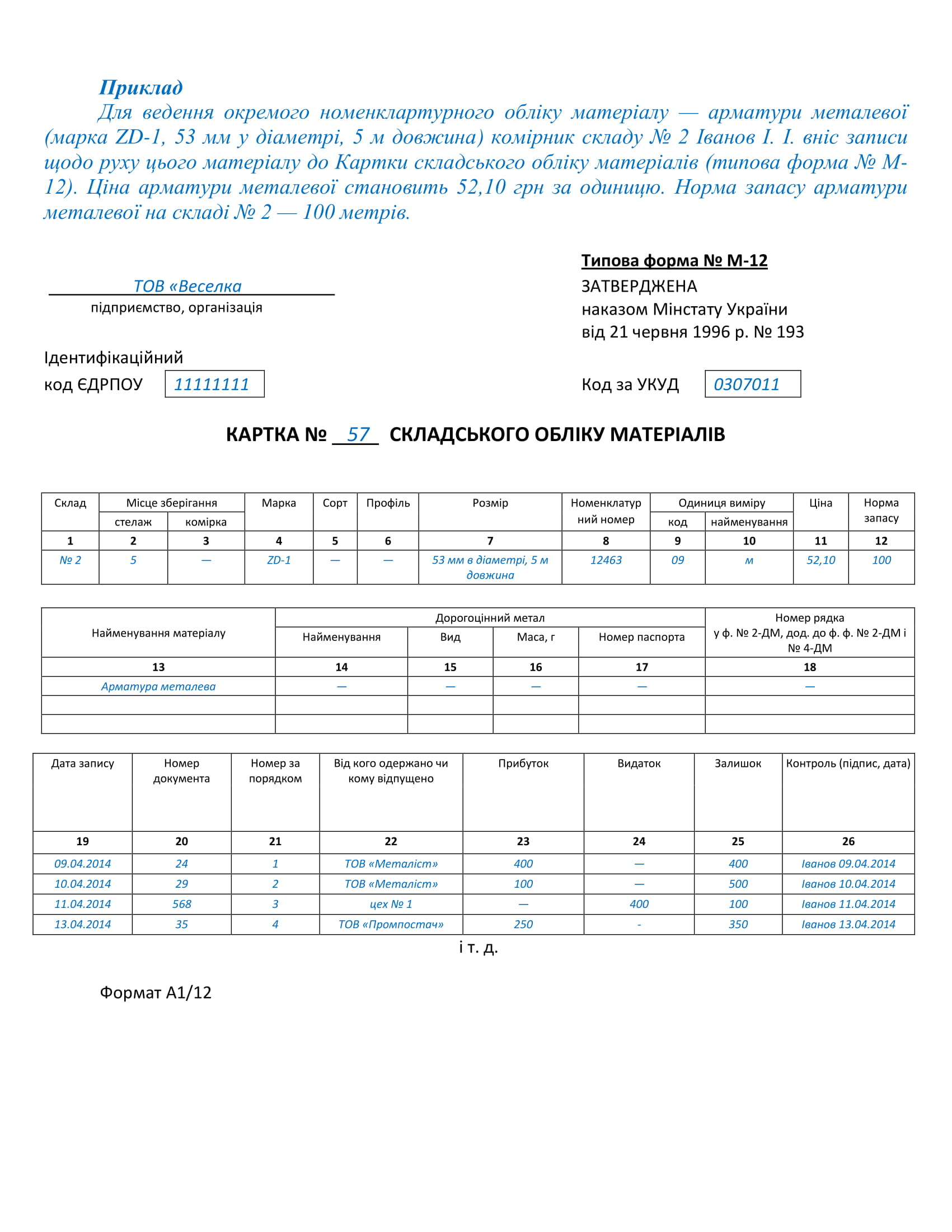 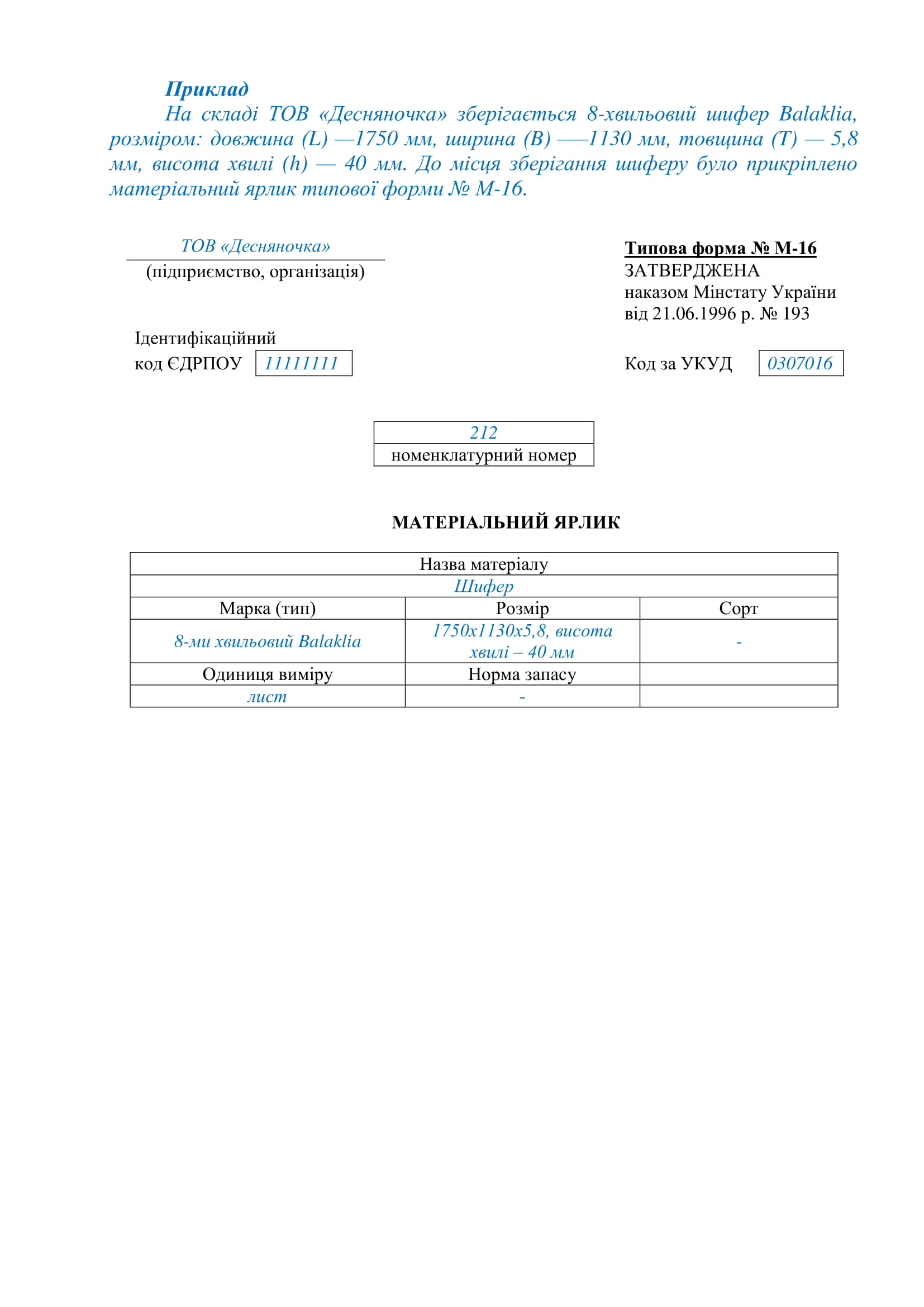 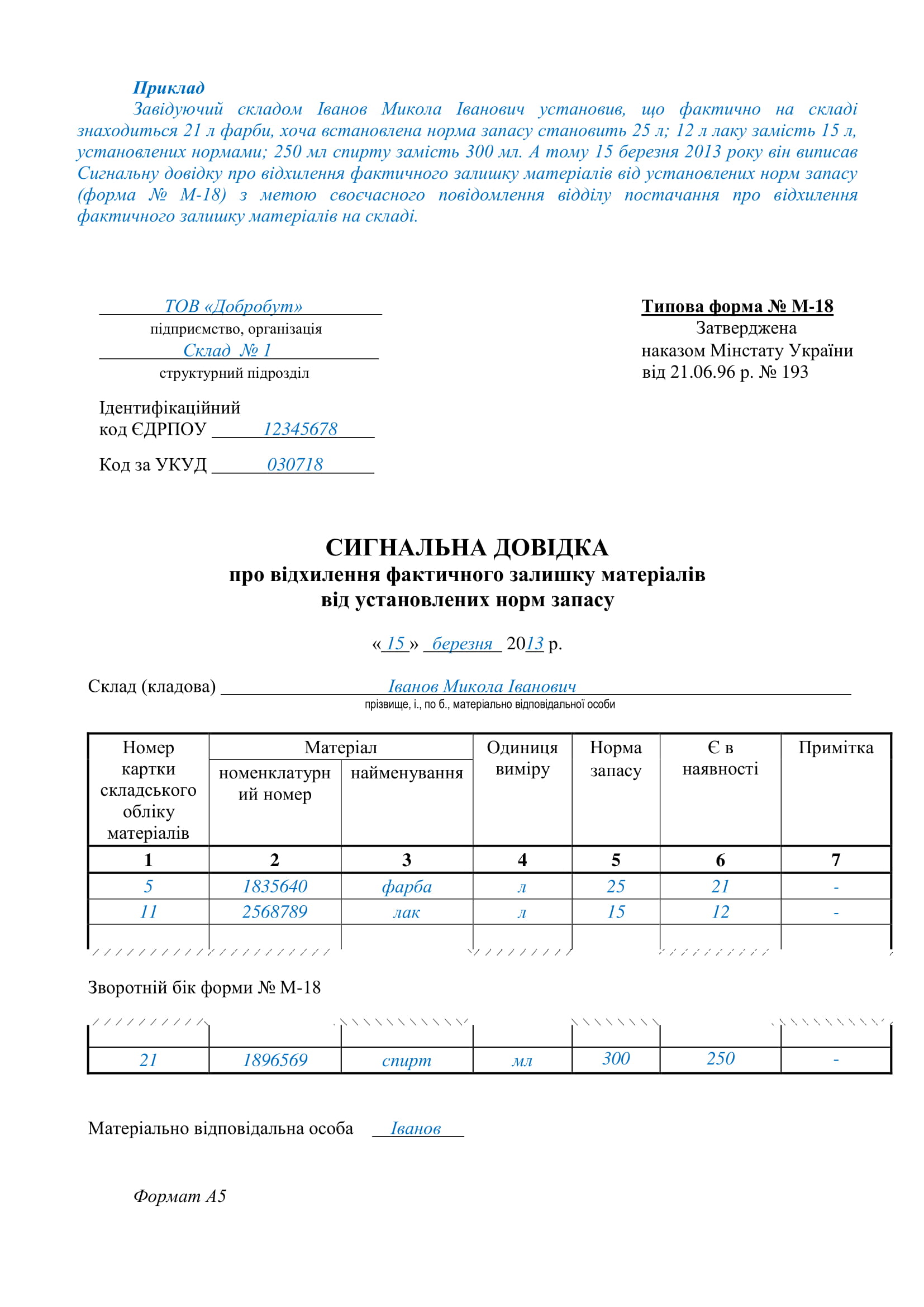 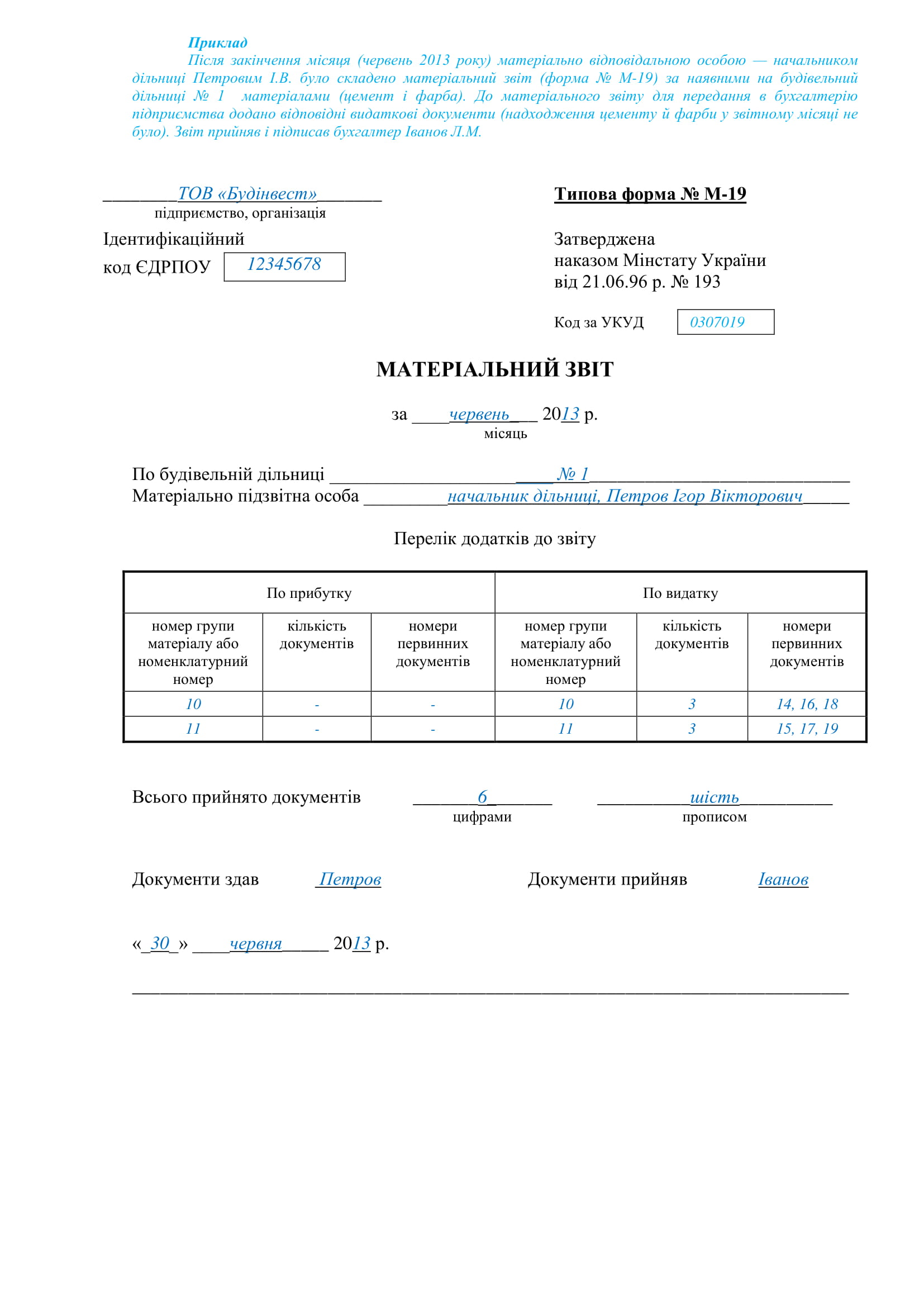